SECRETARIA DE PLANEACION
Jorge Enrique Ramírez – Secretario de Planeación
TALENTO HUMANO
PRESUPUESTO 2020
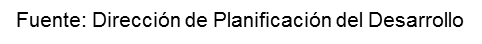 DIRECCION PLANIFICACION DEL DESARROLLO
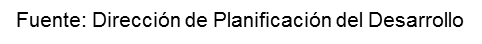 DIRECCION SISTEMAS DE INFORMACION Y ESTADISTICA
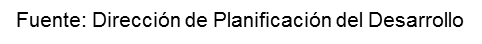 DIRECCION ORDENAMIENTO TERRITORIAL
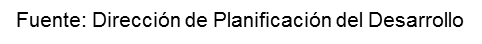 DIRECCION DE URBANISMO
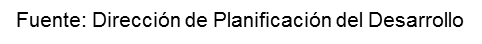 PROCESOS RESUELTOS EN SEGUNDA INSTANCIA - RECURSOS DE APELACIÓN
PROCESOS RESUELTOS EN SEGUNDA INSTANCIA - RECURSOS DE APELACIÓN
PROCESOS RESUELTOS EN SEGUNDA INSTANCIA - RECURSOS DE APELACIÓN
PROCESOS EN SEGUNDA INSTANCIA - RECURSOS DE APELACIÓN – EN ETAPA DE PRUEBAS
PROCESOS EN SEGUNDA INSTANCIA - RECURSOS DE APELACIÓN – EN ETAPA DE PRUEBAS
RELACION DE RECURSOS DE APELACION
COMITÉ / SUBCOMITE/ CONSEJO /JUNTA, ETC